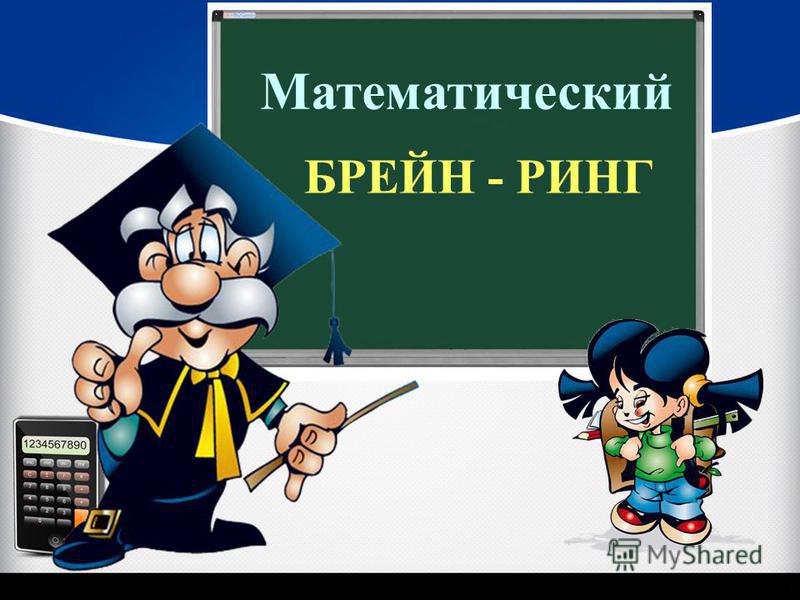 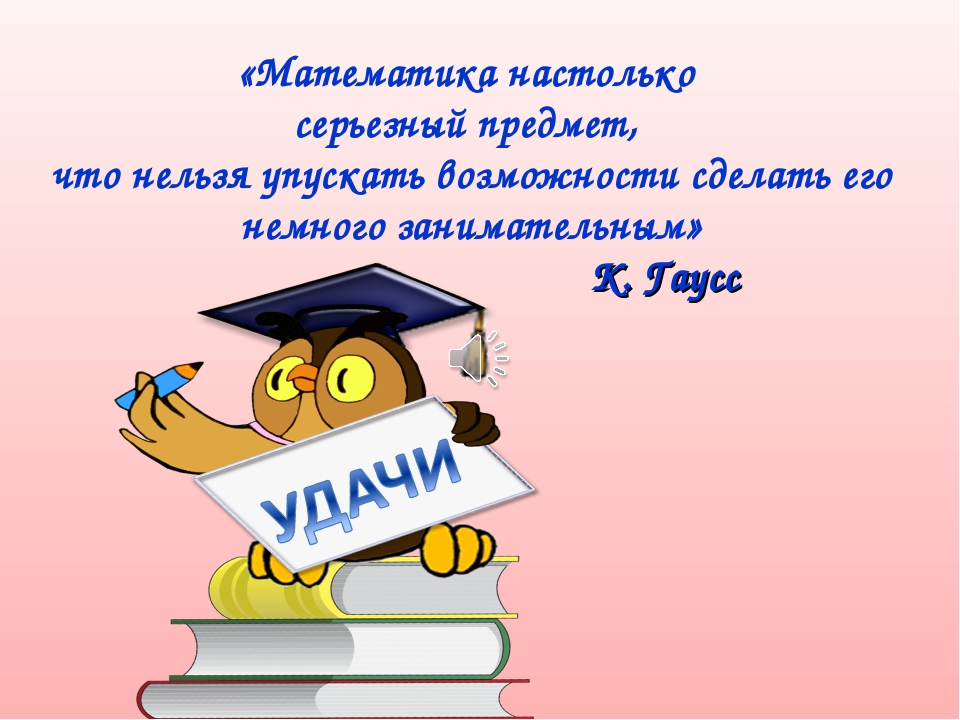 1 тур.“Блиц-опрос”.Девиз: “Торопись, да не ошибись”.
1.Что можно приготовить, но нельзя съесть? (уроки)2. Сколько месяцев в году имеют 28 дней? (все месяцы)3. Что может путешествовать по свету, оставаясь в одном и том же углу? (почтовая марка)4. Что становится больше, если его поставить вверх ногами? (число “6”)5. Какой рукой лучше размешивать чай? (лучше это делать ложкой)6. Собака была привязана к десятиметровой веревке, а прошла триста метров. Как ей это удалось? (веревка не была ни к чему привязана, бегала по кругу)7. Что принадлежит вам, однако другие им пользуются чаще, чем вы? (имя)8. Как называется единица, служащая для измерения силы тяжести? (ньютон)9. На каком языке впервые было произнесено слово “алгебра”? (на арабском)10. Чему равно три в третьей степени? (27)
1 тур.“Блиц-опрос”.Девиз: “Торопись, да не ошибись”.
11. Чему равна сумма внутренних углов четырехугольника? (3600)12. Как называется правильный четырех угольник? (квадрат)13. У людей какой профессии 5 параллельных линий постоянно перед глазами? (музыканты, нотный стан)14. Как на языке геометрии будет называться правильный шестигранник? (гексаэдр, куб)15. Какой угол образуют часовые стрелки, когда на часах 6 часов? (1800)
16. Какой знак нужно поставить между числами 5 и 6,чтобы получилось число больше пяти, но меньше шести? (запятую)17. Число 666 увеличить в полтора раза, не производя никаких арифметических действий? (перевернуть)18. Какое число делится на все числа без остатка? (0)19. Когда делимое и частное равны между собой? (когда делитель равен 1)20. В одной семье два отца и два сына. Сколько человек в семье? (три человека)
1 тур.“Блиц-опрос”.Девиз: “Торопись, да не ошибись”.
21. Цель решения уравнения? (найти ответ)
22. Какой алфавит используют для обозначения неизвестных в математике? (латинский)
23. Какой год был раньше,166 год до нашей эры или 35 год до нашей эры?
24.Что означает слово “землемерие” в переводе на греческий язык? (геометрия)
.25.Какие цифры «пишут» летчики в небе? (Восьмерки.)
26 .В какие «цифры» люди одеваются? (Костюм-двойка, костюм-тройка.)
27. Без чего не могут обойтись охотники, барабанщики и математики? (Без дроби.)
28. Что есть у каждого растения, слова и уравнения? (Корень.)
2 тур.“Вопрос - ответ”.
Девиз: “Тише едешь – дальше будешь”.
1)   По дороге вдоль кустов       Шло одиннадцать хвостов.       Сосчитать я также смог,        Что шагало тридцать ног.        Это вместе шли куда-то         Петухи и поросята.         И вопрос мой к вам таков:         Сколько было петухов? (7)
2) Поставьте знаки модуля так, чтобы равенство 1 – 2 – 4 – 8 – 16 = 19 стало верным.
| | 1 – 2 | - | 4 – 8 | -16 | = 19
2 тур.“Вопрос - ответ”.
Девиз: “Тише едешь – дальше будешь”.
3)  Найдите двузначное число, которое в 5 раз больше суммы своих цифр.(45)
4) Двум братьям вместе 35 лет. Сколько лет каждому, если половина лет одного равна трети лет другого? (14 лет и 21 год
5) Сколько существует двузначных чисел, в записи которых не употребляется цифра 1?    (72 чисел)
6) Площадь квадратной лужи, в которую упал Петр Петрович, 4 кв. м. Длина одной стороны этой лужи равна росту Петра Петровича в шляпе. Шляпа увеличивает рост Петра Петровича на 6 см. Узнайте рост Петра Петровича. (194 см.)
2 тур.“Вопрос - ответ”.
Девиз: “Тише едешь – дальше будешь”.
7) В названии какого государства скрывается в математическом выражении а3? (Куб а - Куба.)
8)   Три слога в слове. Первый слог –      Большой снеговика кусок.      Осуществляют слог второй      Слоны, придя на водопой.      А третий слог зовется так,      Как прежде звался твердый знак.      Соедините все три как надо –      Получите слово вы в награду.
                                                              (Компьютер)
3 тур.Девиз: “Ты мне – я тебе”.
1- команда                            2- команда

1 7 2 5  =20                            1 6 8 3 =5

1 2 6 2 =0                               8 4 5 =10

1 2 5 5 =65                             1 3 5 5 =70

Выполните арифметические действия над числами, чтобы получить верное равенство.
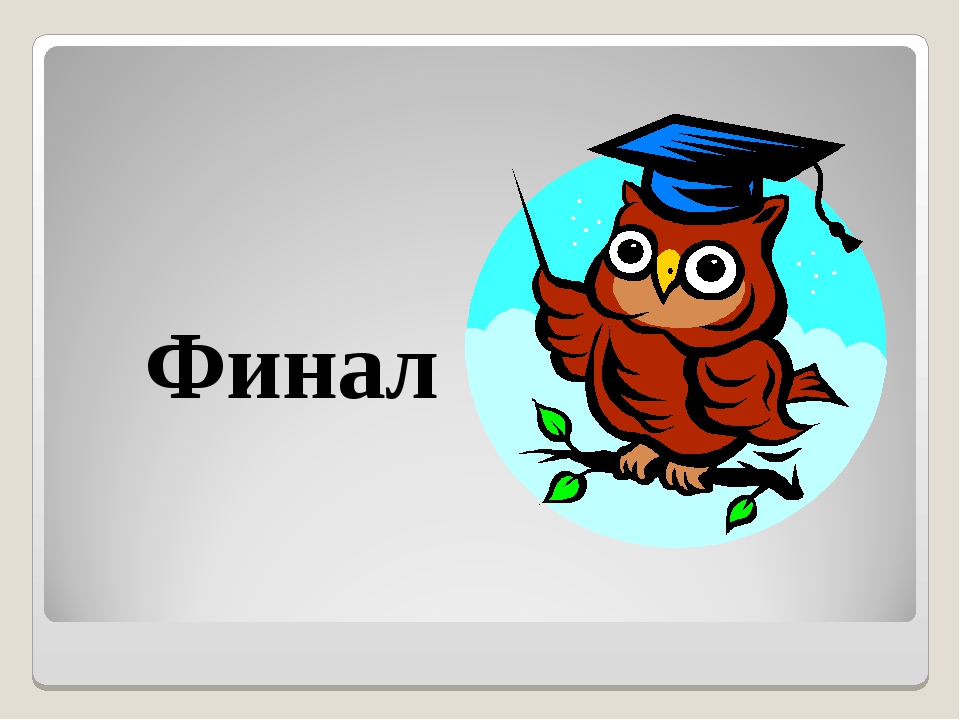 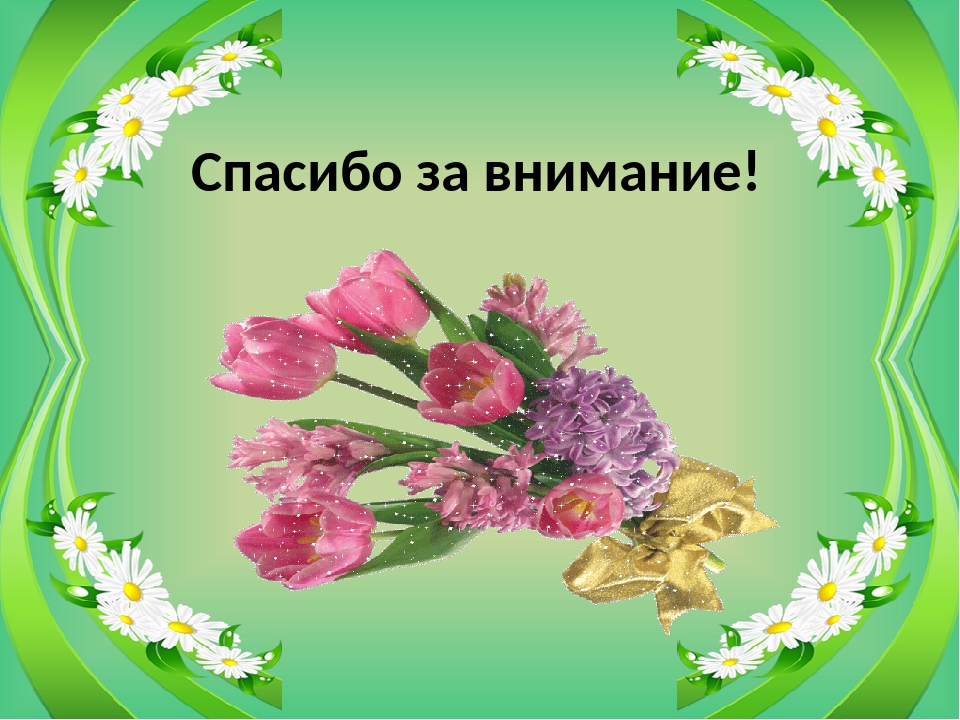 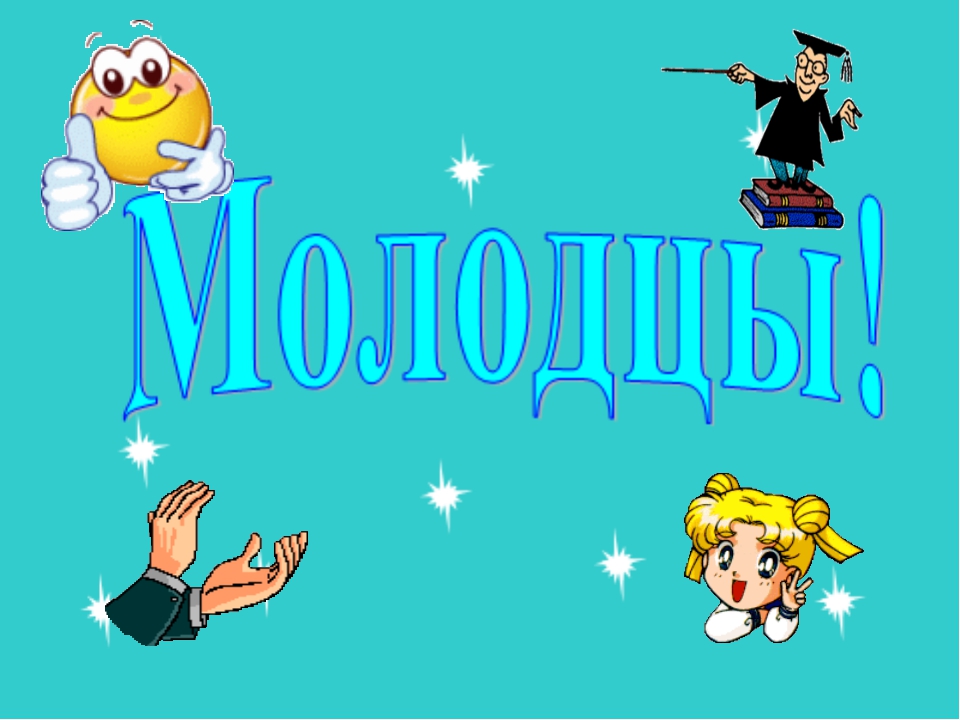